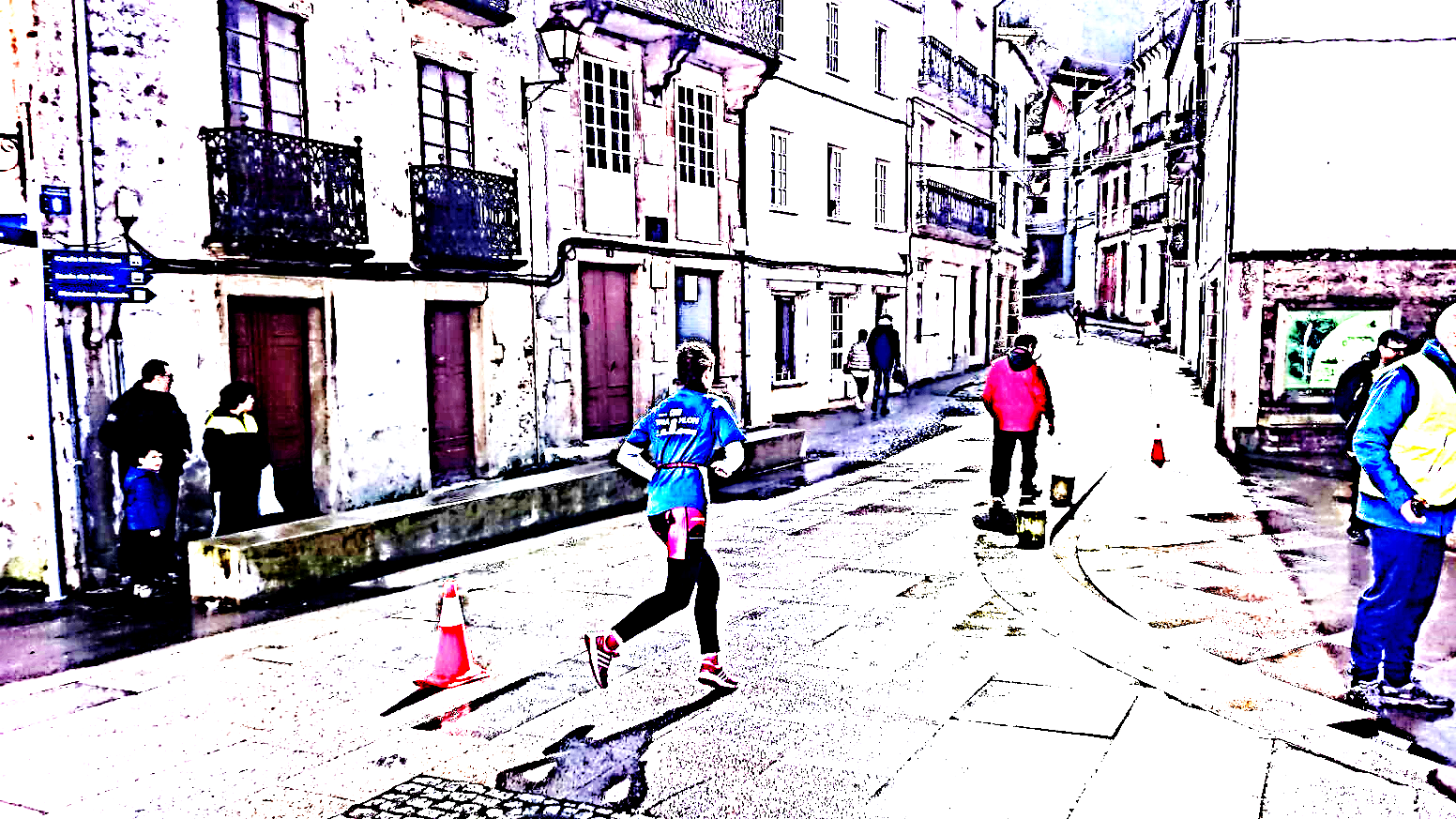 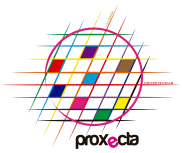 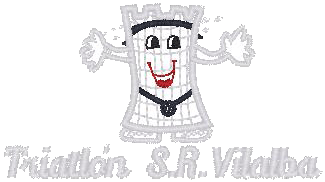 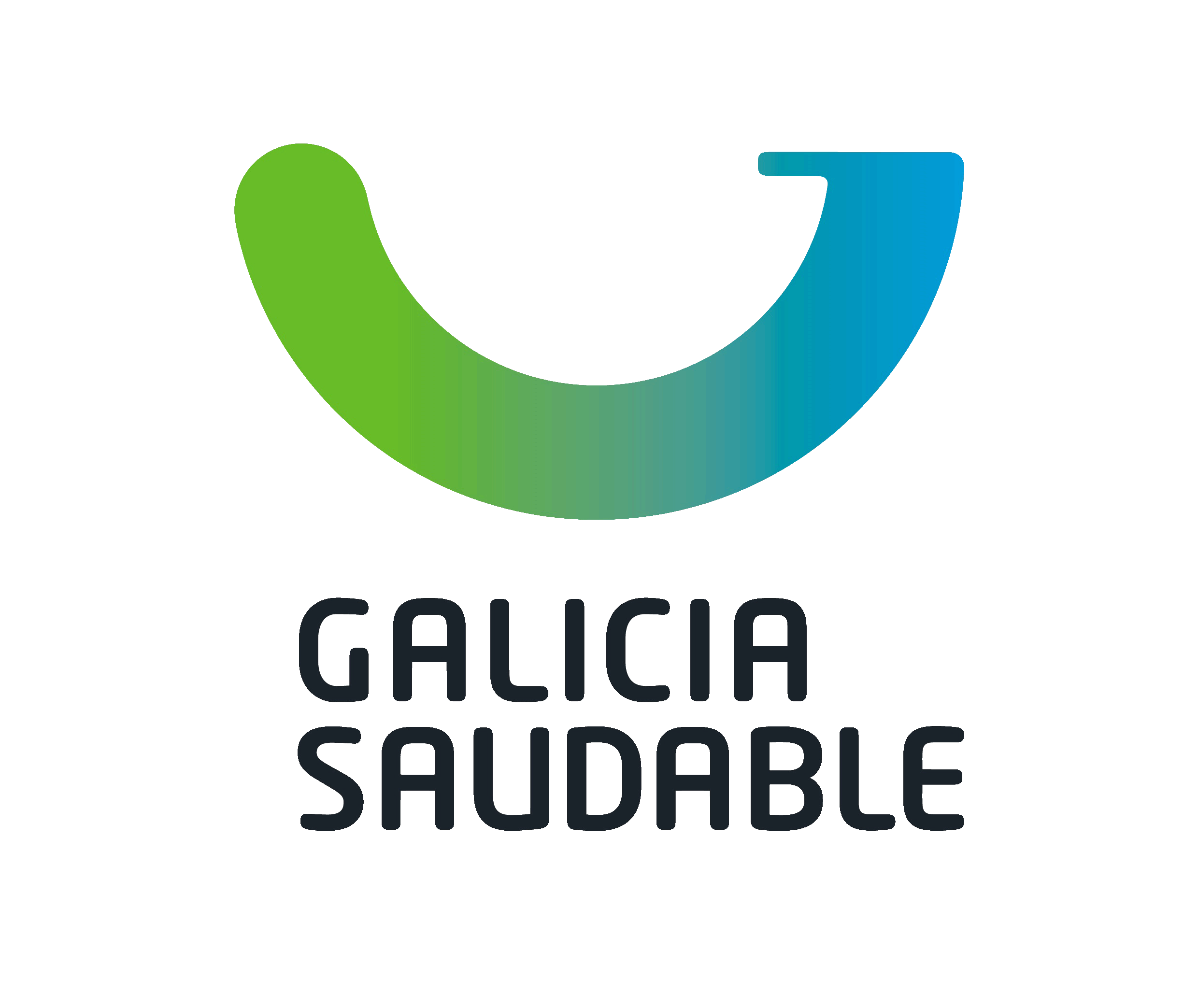 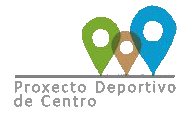 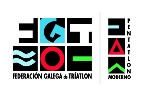 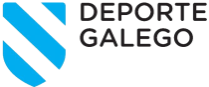 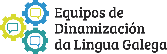 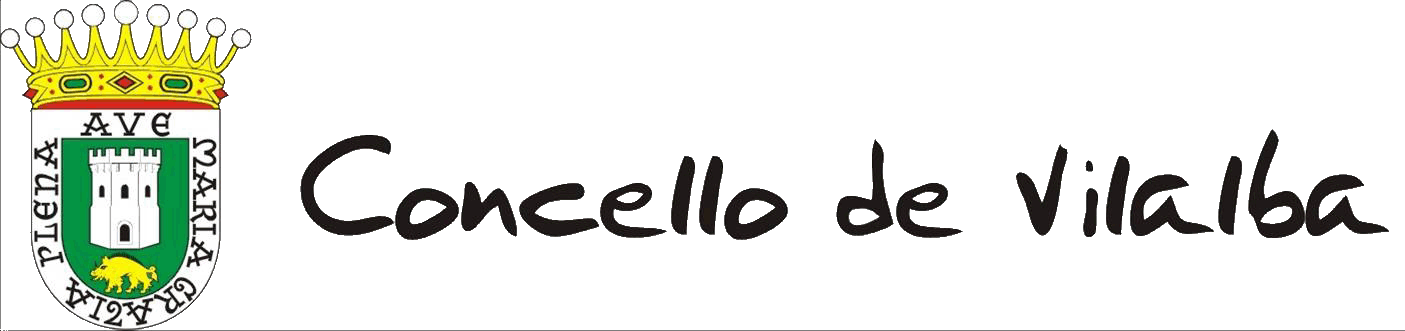 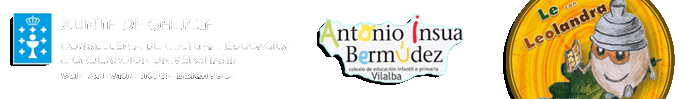 DUATLÓN 2019
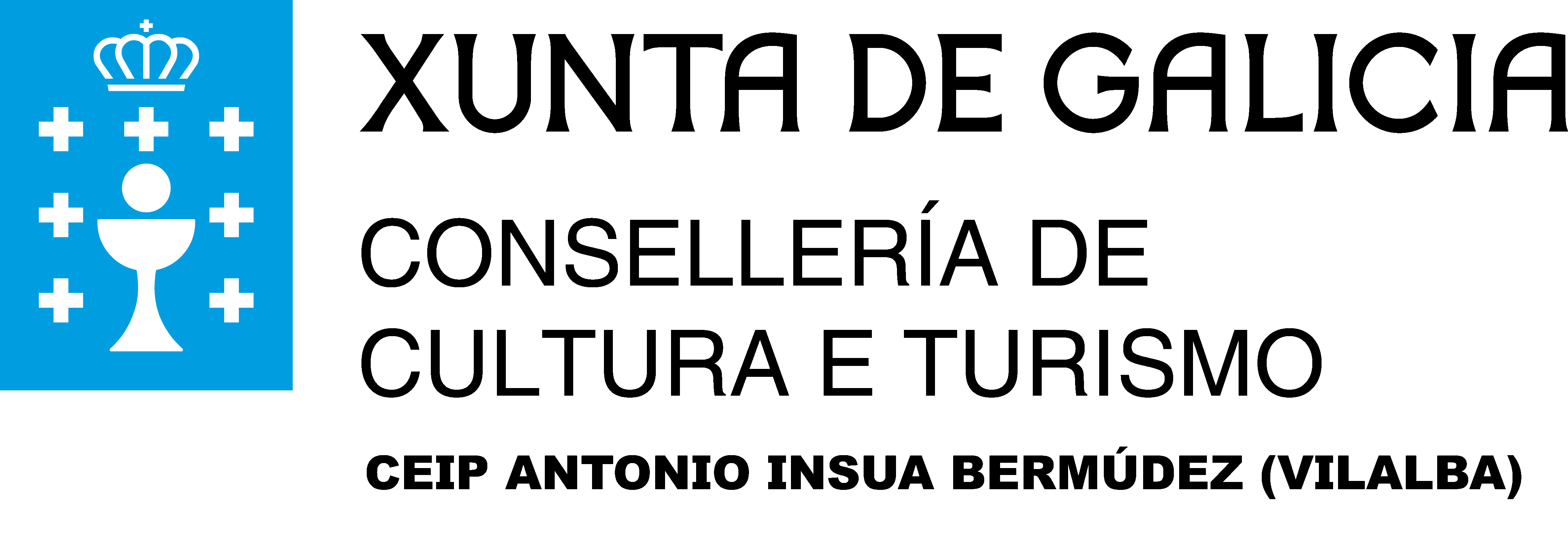 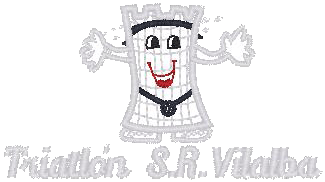 INSCRÍBETE: CORRE ,  PEDALEA , CORRE,!
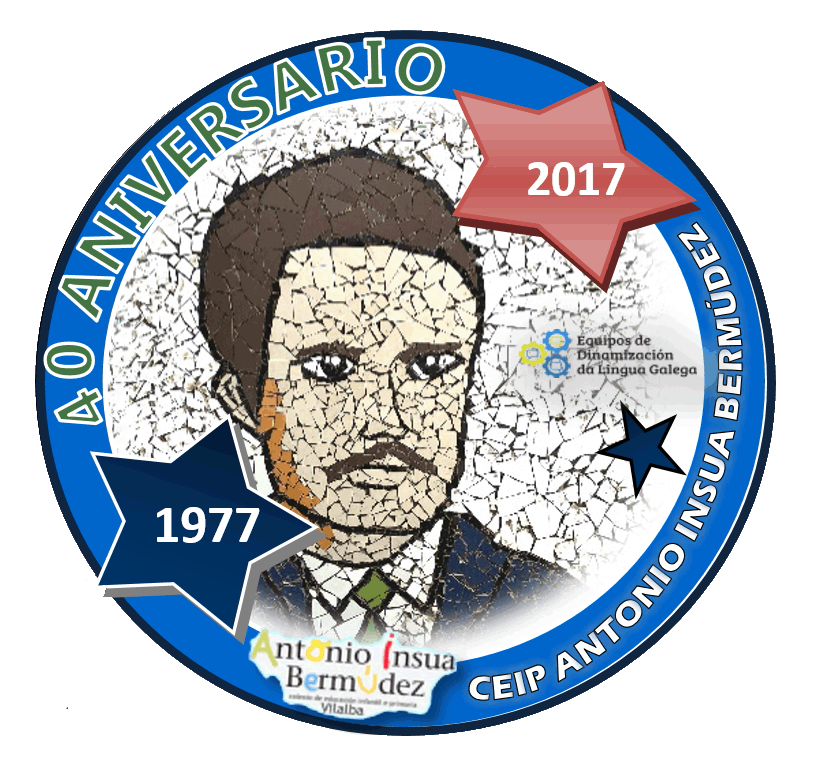 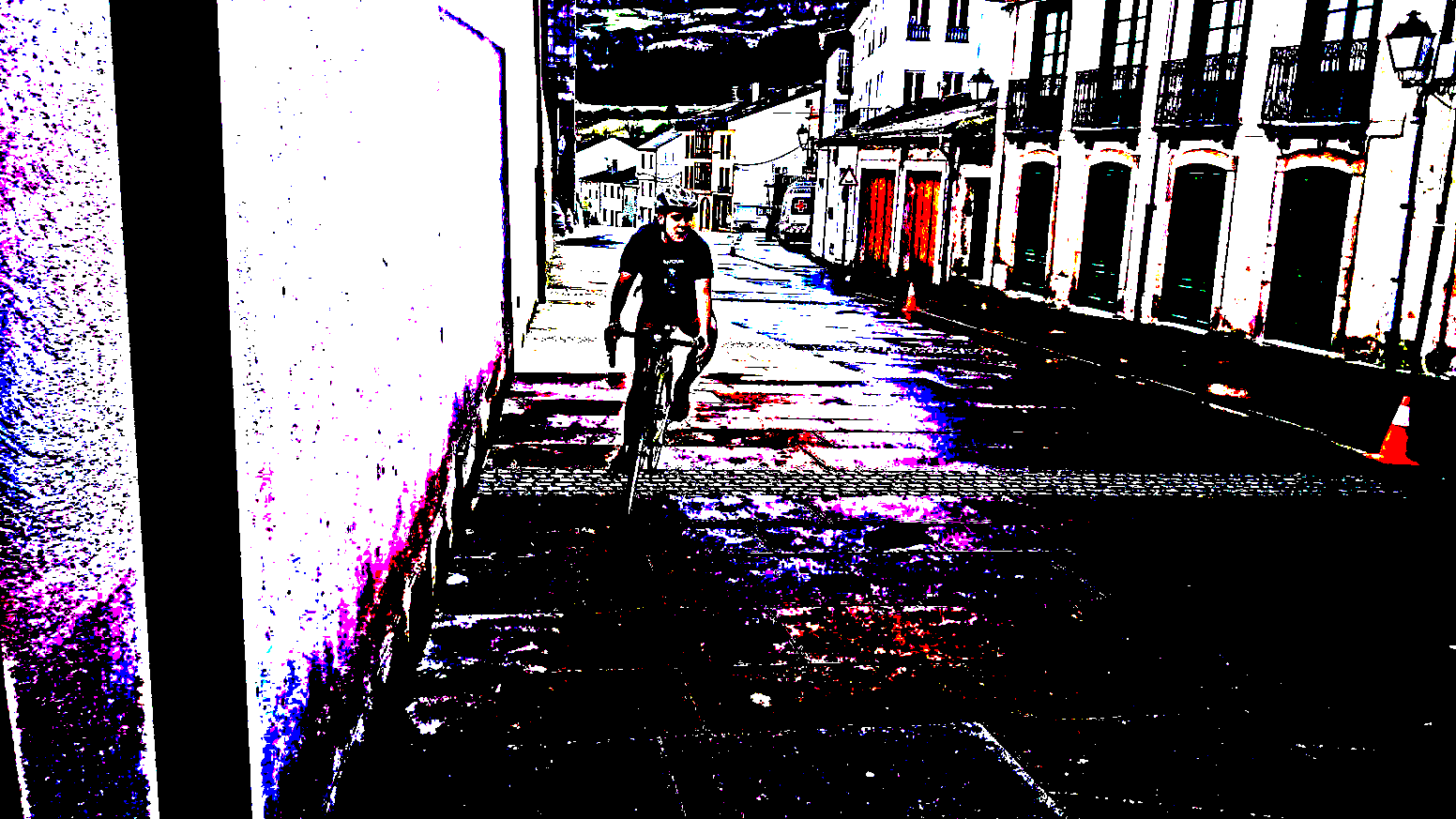 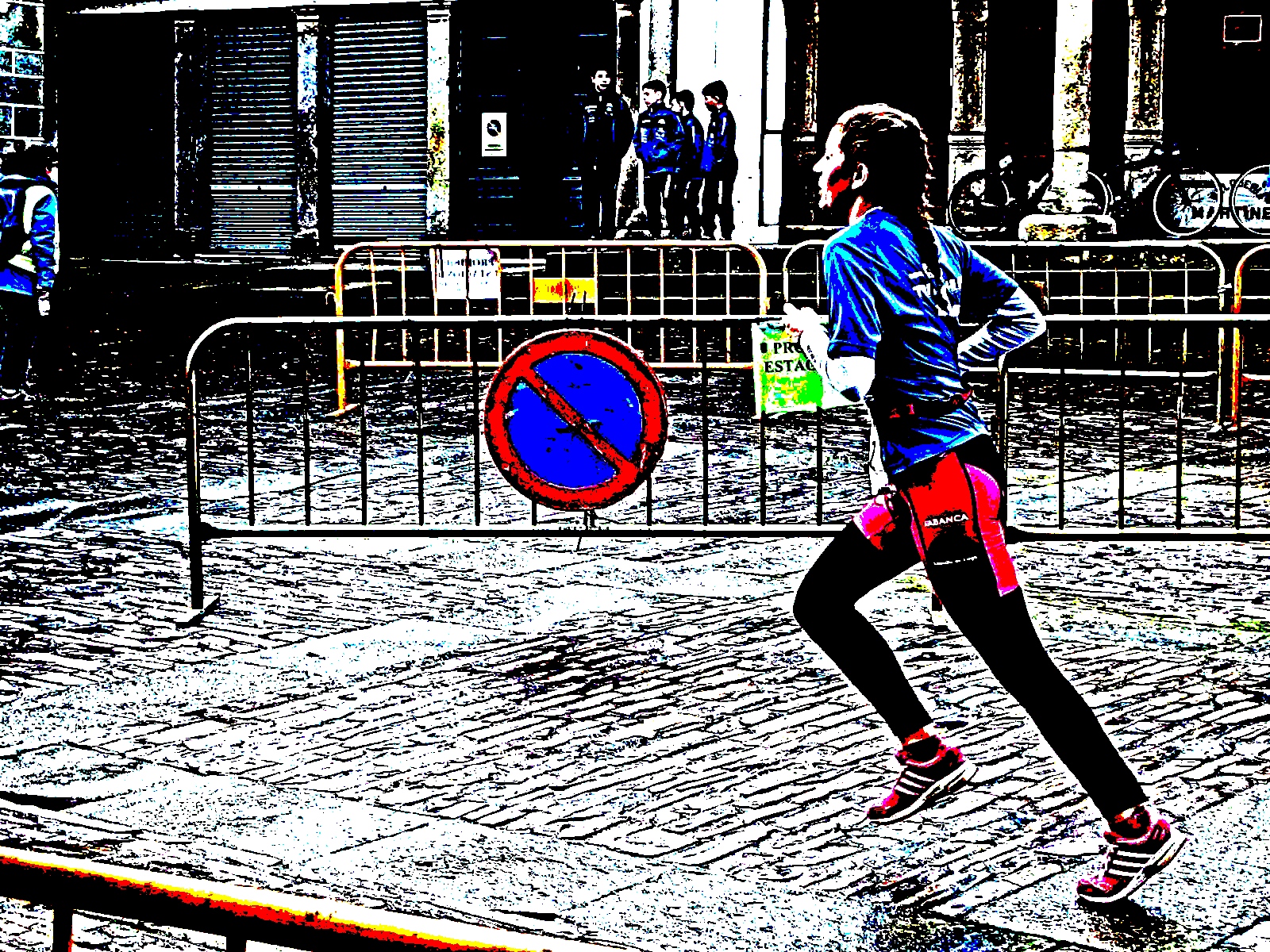 Jesús Manuel Fernández Abuín
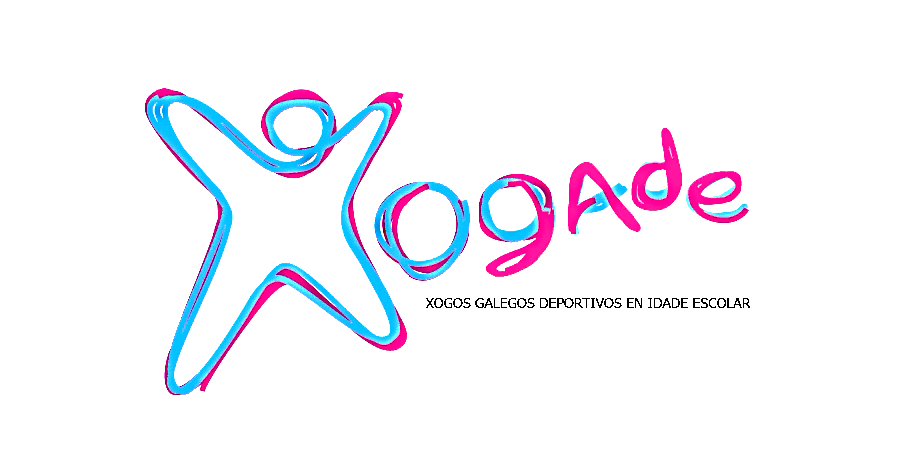 Saca as zapatillas a bicicleta e o casco ! 
Sábado 23 febreiro -  Clasificatoria Lugo (Rato)
Sábado 23 marzo -  Clasificatoria Vilalba (Polígono)
Domingo 6 abril – Provincial Mondoñedo
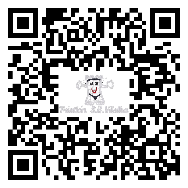